Matthew 1:20-21
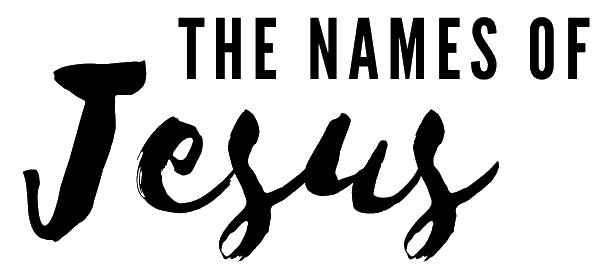 [Speaker Notes: Introduction:
When Mary was told by the angel that she would conceive
(Luke 1:31-33), “And behold, you will conceive in your womb and bring forth a Son, and shall call His name Jesus. 32 He will be great, and will be called the Son of the Highest; and the Lord God will give Him the throne of His father David. 33 And He will reign over the house of Jacob forever, and of His kingdom there will be no end.”
Later, When Joseph was told of the impending birth of Jesus, he was instructed to name Him.
(Matthew 1:20-21), [He had become aware of Mary’s pregnancy], “But while he thought about these things, behold, an angel of the Lord appeared to him in a dream, saying, “Joseph, son of David, do not be afraid to take to you Mary your wife, for that which is conceived in her is of the Holy Spirit. 21 And she will bring forth a Son, and you shall call His name Jesus, for He will save His people from their sins.”
Jesus – “for He will save His people from their sins”
Definition: (ee-ay-sooce’) – the Greek equivalent of Joshua (yeh-ho-shoo’-ah), “Jehovah is Salvation”
(John 3:16), “For God so loved the world that He gave His only begotten Son, that whoever believes in Him should not perish but have everlasting life.”
Of course, the name was a common one in the first century.  When speaking of the Jesus we worship as Lord, sometimes clarification is added, like “Jesus of Nazareth” (John 18:5), or “Jesus of Galilee” (Matthew 26:29).
Today, the most common name used is Jesus Christ (which we will soon explain).
Obviously, today we can’t cover the significance of all of the names/titles of Christ.  In fact, the terms used in Isaiah 9:6, a prophecy concerning Jesus, would take an entire lesson by themselves.
(Isaiah 9:6), “For unto us a Child is born, unto us a Son is given; and the government will be upon His shoulder. And His name will be called Wonderful, Counselor, Mighty God, Everlasting Father, Prince of Peace.”
However, this morning I would like to discuss a few of the ways we can refer to Jesus, and make applications from the titles given]
The Names of Jesus
Master
Matt. 19:16; John 9:2Luke 17:13; Matt. 23:8-10

Lord
Rev. 17:14; John 20:28

Messiah/Christ
Matt. 16:16; Rom 8:1Matt. 1:18; 2 Tim. 4:2
Savior
John 3:14-17; 4:39-42
2 Peter 3:18

Lamb of God
Isaiah 53:7; John 1:29
1 Peter 1:18-19
[Speaker Notes: The Names of Jesus
Master (Actually a total of six Greek terms have been translated Master in the King James version, and used regarding Jesus).
Two of these most appropriately mean Lord, consider here the other four
Didaskalos – (Given in respect to a teacher) One who teaches the things of God and the duties of man
(Matthew 19:16),  [Rich young ruler], “Now behold, one came and said to Him, “Good Teacher, what good thing shall I do that I may have eternal life?”
Rabbi – Again a reference of respect given to teachers.  Thayer – My great one… my honorable sir. An honorific
(John 9:2), “And His disciples asked Him, saying, “Rabbi, who sinned, this man or his parents, that he was born blind?”
Epistates – a chief, commander, overseer (Vine) Used by the disciples as a recognition of Christ’s authority.
(Luke 17:13) [10 lepers cried out as the recognized Jesus], “And they lifted up their voices and said, “Jesus, Master, have mercy on us!”
Kathegetes – A leader or a guide
(Matthew 23:8-10), “But you, do not be called “Rabbi’; for One is your Teacher, the Christ, and you are all brethren. 9 Do not call anyone on earth your father; for One is your Father, He who is in heaven. 10 And do not be called teachers; for One is your Teacher, the Christ.”
Jesus was "Master" in the sense of Teacher, Rabbi, Overseer, and Guide during His ministry.
Interestingly, the term was used during His ministry, never after his ascension and exaltation. (Perhaps was felt inadequate).  More authority than just the concept of a teacher or guide.
Too often, Jesus is looked at in this way ONLY, in our time.  He is a guide, but following is not regarded as necessary. (Ex: not following Google Maps).
[CLICK] Lord
Kurios is the commonly-used word for "Lord" and appears in every book of the New Testament except Titus and the epistles of John.
It has several general and customary usages, 
It often means the possessor or owner of a thing. 
(Matthew 20:8), “So when evening had come, the owner of the vineyard said to his steward, ‘Call the laborers and give them their wages, beginning with the last to the first.”
It sometimes means one to whom service is due
(Acts 16:16), “Now it happened, as we went to prayer, that a certain slave girl possessed with a spirit of divination met us, who brought her masters much profit by fortune-telling.”
It can mean a ruler
(Acts 25:16), [Festus to Agrippa about Paul], “I have nothing certain to write to my lord [the Emperor of Rome] concerning him. Therefore I have brought him out before you, and especially before you, King Agrippa, so that after the examination has taken place I may have something to write.”
It can be a simple title of respect and courtesy (Sometimes translated “Sir” in this case
(Acts 16:30), [Jailor to Paul and Silas], “And he brought them out and said, “Sirs, what must I do to be saved?”
All of these apply to Jesus (Owner, Master, Ruler, Respect and courtesy from all of us).
(Revelation 17:14), “These will make war with the Lamb, and the Lamb will overcome them, for He is Lord of lords and King of kings; and those who are with Him are called, chosen, and faithful.”
In Jesus, the term is fully realized as it refers to his position as the Divine Son of God.
(John 20:28), [Thomas recognized Jesus as his resurrected Master], “And Thomas answered and said to Him, ‘My Lord and my God!’”
[CLICK] Messiah and Christ
Messias is the Hebrew word for "anointed" spelled as if a Greek word; anglicized, it is "Messiah." 
It is used in the New Testament only in John 1:41 (Andrew to Simon) and 4:25.  (Samaritan Woman at well to her people).
(John 1:41-42), [Andrew to Peter], “He first found his own brother Simon, and said to him, “We have found the Messiah” (which is translated, the Christ). 42 And he brought him to Jesus.”
Translated into Greek it is Christos; into English, "Christ." "Messiah" and "Christ" are identical in meaning.
Note:  The term was used on numerous occasions in the Old Testament (in reference to chosen priests, and kings).
Prophecies foretold that Israel’s Savior would be both King and Priest. (2 Samuel 7:12, King over kingdom), and (Zechariah 6:13, A “priest” on his throne)
The common term used to refer to the coming King/Priest, savior of Israel, came to be the Messias, the Christ.
It is used of Jesus in this way
(Matthew 16:16), “Simon Peter answered and said, ‘You are the Christ, the Son of the living God.’”
Sometimes it appears before his Personal name
(Romans 8:1), “There is therefore now no condemnation to those who are in Christ Jesus, who do not walk according to the flesh, but according to the Spirit.”
Sometimes the personal name comes first
(Matthew 1:18), “Now the birth of Jesus Christ was as follows: After His mother Mary was betrothed to Joseph, before they came together, she was found with child of the Holy Spirit.”
Sometimes the title Lord accompanies it
(2 Timothy 4:1-2), “I charge you therefore before God and the Lord Jesus Christ, who will judge the living and the dead at His appearing and His kingdom: 2 Preach the word! Be ready in season and out of season. Convince, rebuke, exhort, with all longsuffering and teaching.”
[CLICK] Savior
The title "Savior" means deliverer or preserver. It is a fitting title for Jesus as the author of our salvation.
(John 3:16-17), “For God so loved the world that He gave His only begotten Son, that whoever believes in Him should not perish but have everlasting life. 17 For God did not send His Son into the world to condemn the world, but that the world through Him might be saved.”
Many Samaritans were convinced that Jesus was the Savior
(John 4:39-42), “And many of the Samaritans of that city believed in Him because of the word of the woman who testified, “He told me all that I ever did.” 40 So when the Samaritans had come to Him, they urged Him to stay with them; and He stayed there two days. 41 And many more believed because of His own word. 42 Then they said to the woman, “Now we believe, not because of what you said, for we ourselves have heard Him and we know that this is indeed the Christ, the Savior of the world.”
Consider the description here given to Jesus by Peter, that includes about all of it!
(2 Peter 3:18), “But grow in the grace and knowledge of our Lord and Savior Jesus Christ. To Him be the glory both now and forever. Amen.”
Lamb Of God
This is one of a number of metaphorical titles for Jesus. 
A metaphor is a term denoting one kind to suggest a comparison with another. 
Lambs were used for sacrifice under the law of Moses. 
Jesus is the "Lamb of God" because He is the sacrifice that God provided for us. 
The prophets spoke of the coming Messiah in this way
(Isaiah 53:7), “He was oppressed and He was afflicted, yet He opened not His mouth; He was led as a lamb to the slaughter, and as a sheep before its shearers is silent, so He opened not His mouth.” (cf. Acts 8:32, this is where the Eunuch was reading from).
John the Baptist honored Jesus with this meaningful title
(John 1:29), “The next day John saw Jesus coming toward him, and said, “Behold! The Lamb of God who takes away the sin of the world!” 
The imagery of the “Lamb as though He had been slain” is used 30 different times in Revelation.  The book of life is referred to in Revelation 13:8 as, “the Book of Life of the Lamb slain from the foundation of the world.”
Like the literal lamb that was suited for sacrifice, Jesus is our perfect sacrifice. 
(1 Peter 1:18-19), “knowing that you were not redeemed with corruptible things, like silver or gold, from your aimless conduct received by tradition from your fathers, 19 but with the precious blood of Christ, as of a lamb without blemish and without spot.”]
Conclusion
Lord
Master
Lamb of God
Savior
Christ
{Hebrews 1:1-4}
[Speaker Notes: These are just a few of the many titles applied to Jesus in the Bible.
Can you imagine walking with Jesus in the first century.
Being in the presence of a Master teacher, the One given all authority in heaven and on earth, the One chosen by God, The Savior of the Entire world, who through His sinless sacrifice paid the price for our sin!
The show the glory of Jesus, God’s Son
(Hebrews 1:1-4), “God, who at various times and in various ways spoke in time past to the fathers by the prophets, 2 has in these last days spoken to us by His Son, whom He has appointed heir of all things, through whom also He made the worlds; 3 who being the brightness of His glory and the express image of His person, and upholding all things by the word of His power, when He had by Himself purged our sins, sat down at the right hand of the Majesty on high, 4 having become so much better than the angels, as He has by inheritance obtained a more excellent name than they.”]